DFS
Distributed File System
Umožňuje organizovat víc SMB sdílení do jednoho logického adresáře
Snižuje zatížení sítě, vysoká dostupnost dat, zjednodušení přístupu ke sdíleným složkám
Access-based enumeration (Server 2008 mode)
Dfsutil, dfscmd, dfsradmin, dfsdiag
DFSN
DFSN
Domain-based namespace
\\domainName\dfsStore
Více namespace serverů
Namespace provázaný s názvem domény (DNS/netbios název)
Možnost replikace dat skrze DFSR
Nastavení uloženo v AD
Stand-alone namespace
\\serverName\dfsStore
Jeden namespace server (Failover Cluster)
Namespace provázaný s názvem serveru
Nastavení uloženo v registrech
Porovnání DFS
Porovnání DFS
DFSR
Replikace SYSVOL pomocí modernějšího DFS namísto FRS
Rychlejší, spolehlivější, lepší diagnostika (dfsrdiag)
Nutný AD functional level alespoň 2008 a všechny servery alespoň Windows Server 2008
Využívá Remote Differencial Compression (RDC) – po síti se přenáší jen změněné části souborů (delta files)
Dojde k vytvoření nového SYSVOL adresáře (%windir%\SYSVOL_DFSR)
dfsrmig
Delegování oprávnění
Důvody	
Bezpečnost (princip minimálních oprávnění)
Administrace (odchod, výměna, přidání pracovníka)
AGDLP
AGDLP & AGUDLP
Doporučená strategie pro nastavení přístupu k doménovým prostředkům
Accounts -> Global groups ->Domain Local group -> Permissions
Global groups reprezentují pracovní role (G_Auditing_Specialists) a domain local groups oprávnění na zdroj (DL_NTFS_SHARED_REPORTS_MODIFY)
Účty ani globální skupiny by neměly mít přímo přidělená oprávnění (jen skrze domain local g.)
AGDLP
převzato z MCTS Exam 70-640
Groups
Replication, membership, availability
Group scope
Local
Domain local
Členové z jakékoli důvěryhodné domény v lese
Přístup jen k prostředkům v rámci vlastní domény
Global 
Členové jen z vlastní domény
Přístup ke všem prostředkům v lese
Universal
Členové z jakékoli domény krom externích
Přístup ke všem prostředkům v lese
Ukládají se na GC (replikace!)
Enterprise admin, Schema admins
Group membership
převzato z MCTS Exam 70-640
WSUS
Centrální řešení pro nasazení a správu aktualizací Windows produktů (i produktů třetích stran)
Local Update Publisher & System Center Update Publisher (monitoring?)
WSUS & GPO
Jeden server na cca 25000 klientů
Nativní podpora high availability architecture (clusters)
BITS (Background Intelligent Transfer Service)
Omezení síťové komunikace
Peer caching
WSUS SP2
Branch cache (jen enterprise edice win7!)
Podpora Win7 klientů
WSUS
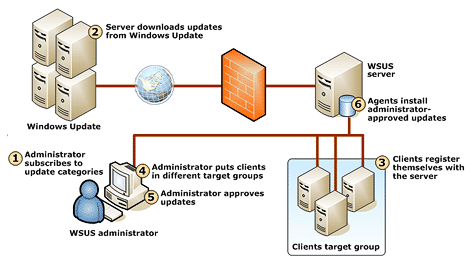 WSUS architektura
Centralized 
Centrální server se replikuje na downstream servery
Malé možnosti adminů u replikovaných serverů
Povolování a plánování aktualizací se provádí na centrálním serveru
Distributed
Admini mají větší „moc“, sami vytváří skupiny a povolují akt.
Cílem je spíš distribuce aktualizací než kontrola
Disconnected
Data se importují z fyzického média (ne z internetu)
Roaming
Pro mobilní klienty
Distribuují se jen metadata o povolených aktualizacích, ty se stahují přímo z MS serverů
Terminal Services Role
Jedna z rolí Windows Server 2008 umožňující uživatelům nejen vzdálený přístup
TS RemoteApp
TS Printing
TS Web Access
TS Licensing
TS Gateway
TS Session Broker
TS RemoteApp
slouží pro vzdálený přístup k nainstalovaným aplikacím na serveru
Okno aplikace se jeví jako by běželo lokálně (včetně popup oken)
Alespoň Windows XP SP2 (RDC 6.0)
Přístup k app skrze
Rdp&MSI soubor distribuovaný administrátorem
Poklepání na soubor s koncovkou asociovanou k remoteApp aplikaci
Odkaz na TS Web Access (aspoň RDC 6.1 – XP SP3)
TS Web Access
Role umožňující přístup k vzdálené ploše či aplikacím (remoteApp) skrze webový prohlížeč (IE)
Slouží jen k získání seznamu odkazů
Nutnost nainstalovat i IIS 
TS Web Access Server nemusí být zároveň i Terminal Server
TS Printing
Umožňuje klientům tisknout ze vzdálené plochy na jejich lokální tiskárně
TS Licensing
Umožňuje efektivní správu CAL licencí (client access licence)
TS Session Broker
Umožňuje session load balancing mezi terminálními servery v serverové farmě
Směruje uživatele na server obsluhující nejméně session (sezení)
TS Gateway
Role umožňující klientům přistupovat z internetu k intranetovým zdrojům skrze zabezpečené RDC spojení přes https bez nutnosti VPN
Lokální zdroj může být samotný TS, stanice, TS s remoteApp
Umožňuje přístup k zdrojům za NATem, firewallem,..(využívá port 443)
Umožňuje využití NAP pro další zvýšení zabezpečení
Windows Deployment Service role
Role vycházející ze starší Remote Installation Services umožňující vzdálené nasazení operačních systémů Windows
Požadavky
NTFS file system pro ukládání obrazů OS
DNS a DHCP servery na síti
PXE (preboot execution environment) 
AD doména
Pro nasazení image přes IPv6 je potřeba Windows Server 2008 R2
Boot, installation, capture, discovery image, WAIK, MDT
SCCM
System Center Configuration Manager
Nástroj z rodiny produktů Systém Center pro centralizovanou správu Windows prostředí
Nasazení aplikací
Nasazení aktualizací
Nasazení Windows OS (zero touch)
Správa mobilních zařízení
Kontrola dodržování nastavených zásad (Desired Configuration Mng.)
Power management
NAP
Asset Intelligence
Inventory
Software metering
Monitoring